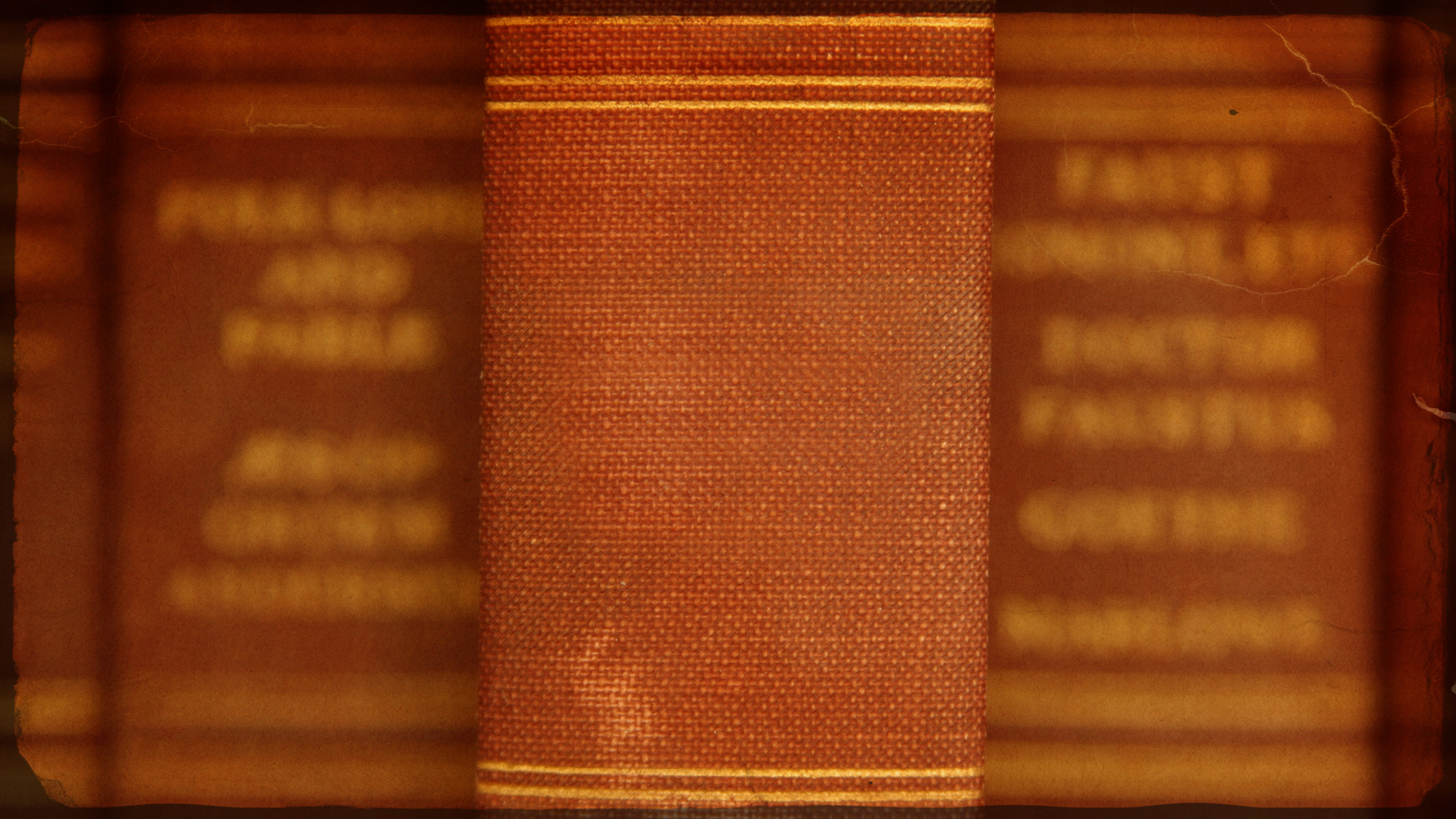 Things Jesus
Said
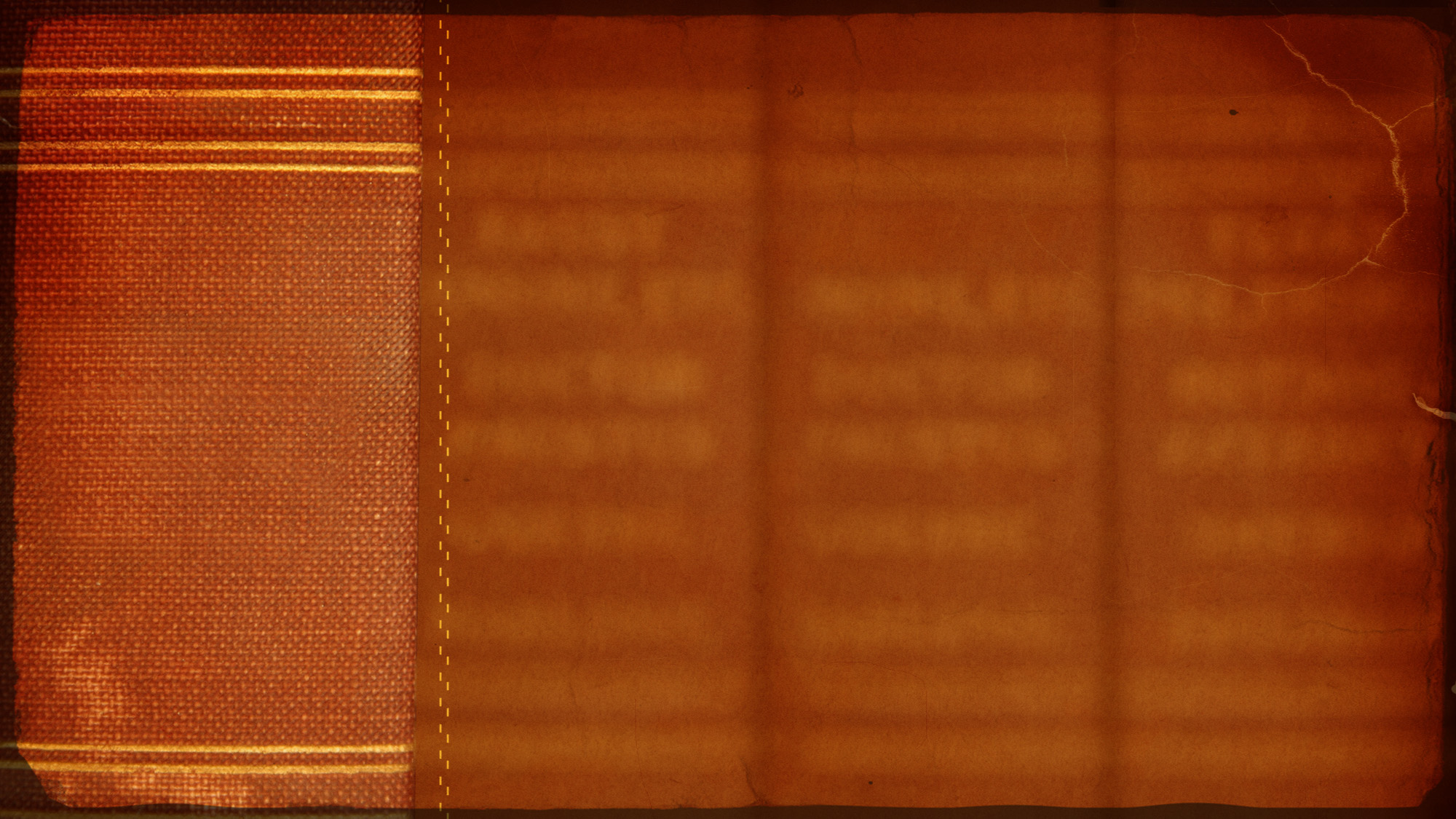 John faced some doubts (vss. 18-19)
“Blessed Is He Who Does Not Take Offense At Me.”
Luke 7.23
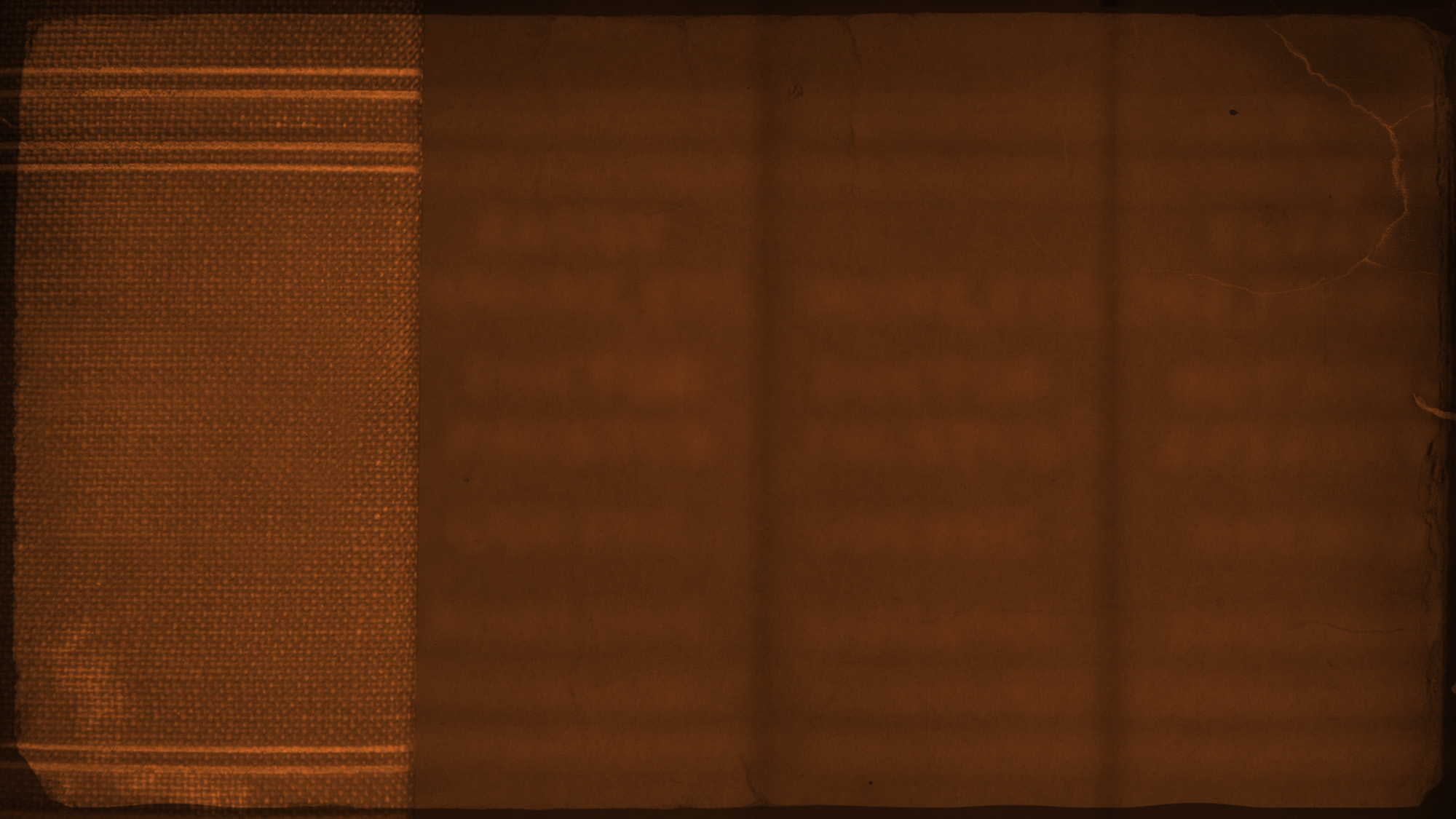 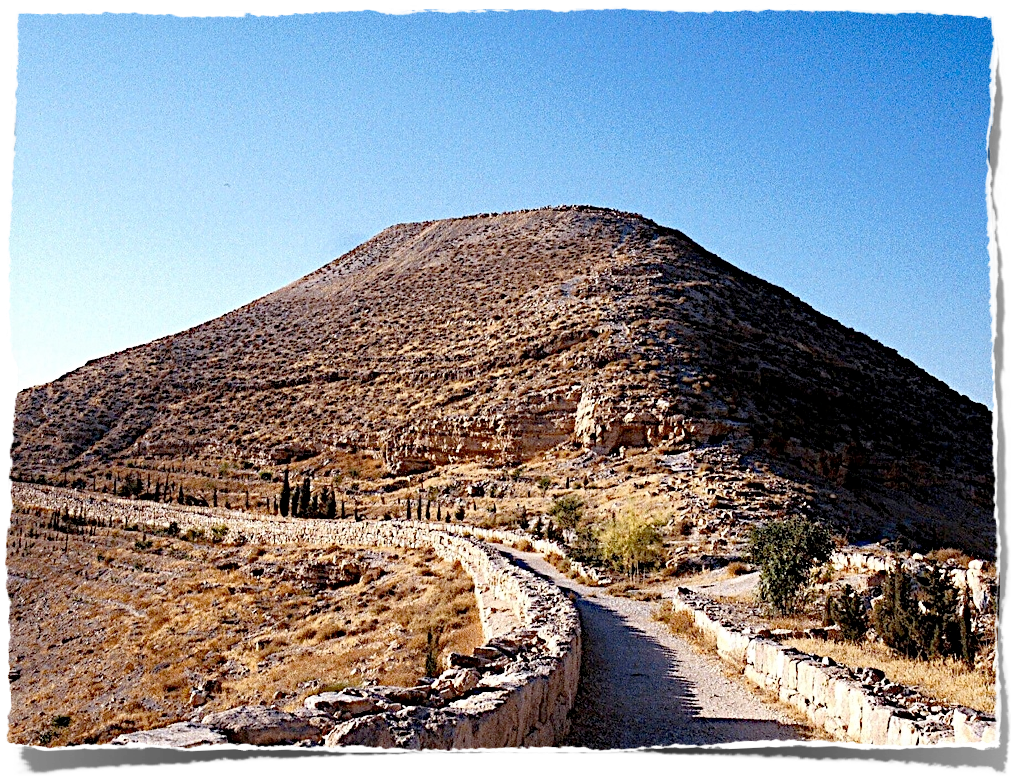 “Are You the Expected One, or do we look for another?”
Luke 7.19
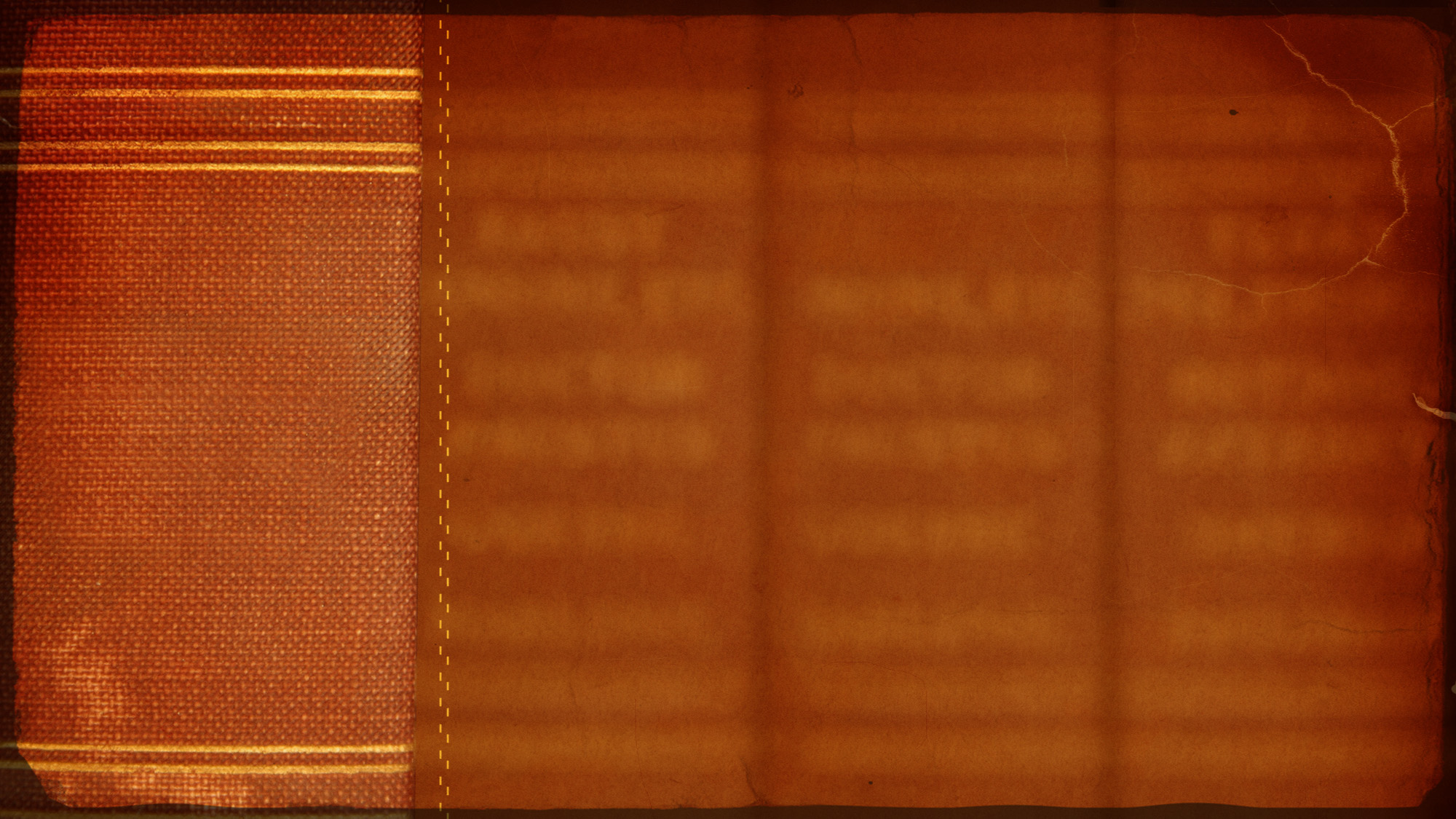 John faced some doubts (vss. 18-19)
John sent to Jesus for answers (vss. 19-20)
Jesus explained Himself (vss. 21-22)
“Blessed Is He Who Does Not Take Offense At Me.”
Luke 7.23